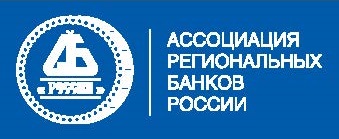 Этапы проекта
Май 2011 – Формирование Координационного совета и Юридической экспертной группы 
Май 2012 – Опубликован доклад «Стандартная документация в сделках синдицированного кредитования»
Сентябрь 2012 – Выбор компании Allen & Overy в качестве главного юридического консультанта
Декабрь 2012 – Подготовлена первая редакция  стандартного договора и начато ее обсуждение
Октябрь 2013 – Выбор компании Ernst & Young в качестве главного финансового консультанта
Январь 2014 – с 1 января вступила в силу новая редакция Методики определения синдицированного кредита (Инструкция 139-И) 
Август 2014 – Подготовка Рекомендаций по расчету финансовых показателей и отражению в бухгалтерском учете операций, связанных с предоставлением и обслуживанием синдицированных кредитов
Июль 2014 – С 1 июля вступили в силу изменения Гражданского кодекса, регулирующие договор управления залогом и залоговые счета
Август 2014 – Подготовка предложений по изменению законодательства
Декабрь 2014 – Подготовлена финальная редакция стандартного договора
19 февраля 2015 года
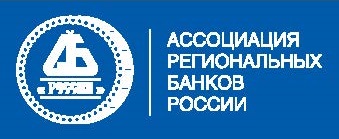 Предложения по изменению законодательства
Включение определения синдицированного кредита в главу 42 Гражданского кодекса РФ
Изменение банковского законодательства, направленные на закрепление права банков на взимание комиссий при корпоративном кредитовании 
Определение в банковском законодательстве новых видов банковских сделок:
Организация синдицированного кредита
Управление залогом
Определение порядка взаимодействия управляющего залогом с Реестром прав на недвижимость, Реестром залогов движимого имущества (Федеральная нотариальная палата), учетной системой на рынке ценных бумаг и пр.
Гарантия сохранения большинства кредиторов при банкротстве заемщика
Внесение изменений в Налоговый кодекс РФ (исключение риска взимания НДС)
19 февраля 2015 года
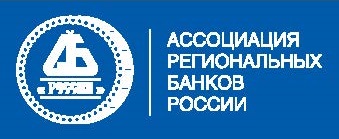 Дальнейшие шаги
Февраль 2015 – Публикация финальной редакции Стандартного договора синдицированного кредита по российскому праву

2015  – Организация информационной и консультационной поддержки кредитных организаций
Публикация документов на сайте Ассоциация «Россия»
Линия «Вопросы-Ответы» (при поддержке юридических компаний)
Организация обучающих семинаров
Учреждение годовой научной премии за лучшую статью о синдицированном кредите (с сфере права, в сфере экономики)
Будем снимать фильм  (сериал)?   

2015  – Подготовка стандартной обеспечительной документации
Залоговый счет и залог прав по договору счета
Номинальный счет
Залог всего имущества
19 февраля 2015 года
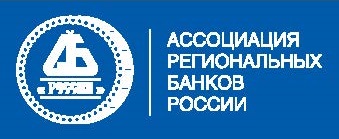 Дальнейшие шаги - 2
Подготовка законодательных изменений, снижающих правовые риски и устанавливающие правила работы управляющего залогом в специальных ситуациях
Принятие «закона о синдицированном кредите»

Уточнение коэффициентов риска для синдицированного кредита при использовании номинального и залогового счетов (исключение риска кредитного агента и управляющего залогом)
Внесение изменений в Приложение № 4 Инструкции № 139-И

Расширение возможностей рефинансирования банков 
Обсуждение с Банком России предложений по изменению Положения № 312-П

Признание стандартной документации (примерных условий договора), одобренной профессиональными объединениями, обычаями в смысле ст. 5 ГК РФ (п. 7 Постановления Пленума ВАС РФ от 14.03.2014 № 16)

Обсуждение стандартной документации на Научно-консультативном совете при Верховном суде РФ и на Совете по кодификации и совершенствованию гражданского законодательства при Президенте РФ
19 февраля 2015 года
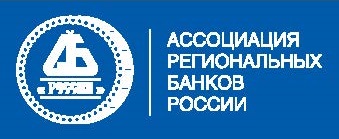 Синергия
19 февраля 2015 года
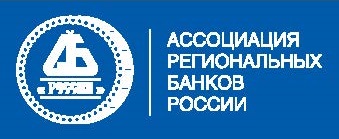 Синергия
RISDA
СИНДИКАЦИИ
РЕПО
СЧЕТА И ПЛАТЕЖНЫЕ ОПЕРАЦИИ
СЕКЬЮРИТИЗАЦИЯ
19 февраля 2015 года